Lincoln MoneyGuard® Solutions
Materials & Digital Cobranding Opportunities
For agent or broker use only.
Agenda
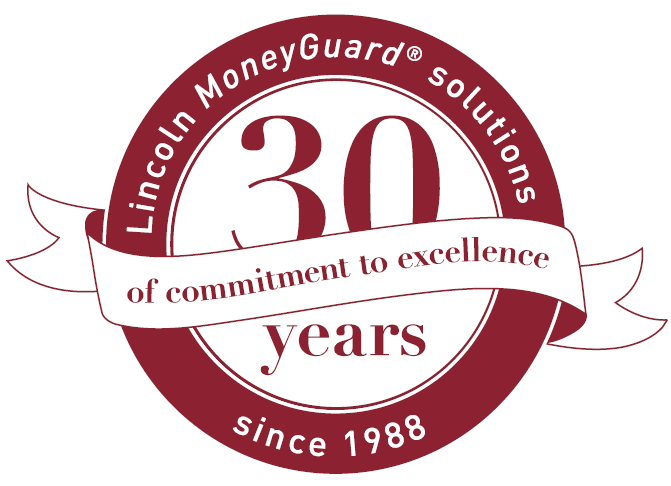 Long-Term Care Awareness (3-5)
Available Marketing Material  
Email & Cobranding Campaigns

Lincoln MoneyGuard® Solutions Core Material (6-10)
Available Marketing Material 
MoneyGuard Transformation Enhanced Submission Process
Lincoln Concierge Care 
Get to Know the Process 
Expanded Flex Pay

Women and Long-Term Care (11-13)
Available Marketing Material 
Email Campaign

Caregiving and Alzheimer’s (14-16)
Available Marketing Material 
Email Campaign

Webinar Opportunities (17-18)

Digital Tools (19-20)

Wholesaler Maps (21)
2
LONG-TERM CARE AWARENESS
3
LONG-TERM CARE AWARENESS
Making the long-term care conversation an integral part of retirement planning
As more Americans are living longer, long-term care planning is increasing in importance. Being
proactive before care is needed can make a lasting impact on a client’s quality of care, ability to
maintain dignity and their family’s financial security.
CLIENT
ADVISOR
Client workbook* : MGR-CONV-FLI005 
	Give this fillable workbook to your clients before 	you meet so they can be ready to discuss their 	plans. 
10 reasons client flier*: MGR-CONV-FLI006 
Make your clients aware that they should be talking about long-term care with you and their loved ones now. 
Infographic*:MGR-CONV-APH001 
Show clients this information about sharing their thoughts about long-term care with their families.


 *Available for use in all states except AZ, CA, CT, DC, DE, FL, HI, IN, MT, ND, NJ, NY, SD, VI.
Training Seminar: MGR-CONV-PPT003 
Show agents how to incorporate long-term care planning into their practice.

LTC Article:  MGR-CONV-ARC001
	Learn why having discussions is one of the best 	ways clients can prepare for long-term care. 

10 reasons advisor flier: MGR-CONV-FLI008 
	See 10 reasons why you should be talking with 	your clients about long-term care. 

LTCE Decision Tree: 
	 MG-LTHC-BRC001

Indemnity vs. Reimbursement flier:
MGR-IVR-FLI001
Visit our what care costs website: www.whatcarecosts.com/Lincoln    Sponsor code: Lincoln
4
LONG-TERM CARE AWARENESS: COBRANDING
E-mails can be customized on your behalf.  Please share your logo and contact information with your wholesaler if you’d like a campaign to be created for you.
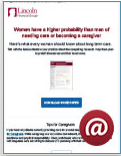 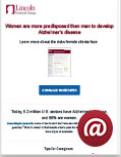 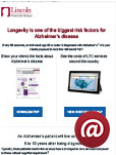 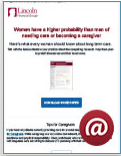 5
[Speaker Notes: Not for use with the general public. Emails/material is intended for agent or broker use.]
LINCOLN MONEYGUARD SOLUTIONS
6
LINCOLN MONEYGUARD SOLUTIONS
Lincoln MoneyGuard Solutions can help you protect your clients’ retirement from long-term care expenses with affordable, flexible options beginning at age 40.
CLIENT
ADVISOR
MoneyGuard Client Seminar
MGR-ICC-PPT007 (ICC version)*
MGR-CLT2-PPT007 (for use in AZ, CT, DC, DE, FL, HI, IN, MT, ND, NJ, SD, VI) 
MGR-CA-PPT025 (CA version)

MoneyGuard Reserve Client Seminar
MGR-NY-PPT002 (NY version)

MoneyGuard presubmission qualification guide
MGR-QUA2-FLI008
MGR-CA-FLI056 (CA version)

MoneyGuard II Client Product Guide:
MGR-ICC-BRC014 (ICC version)*
MGR-CLT2-BRC012 (for use in AZ, CT, DC, DE, FL, HI, IN, MT, ND, NJ, SD, VI)

MoneyGuard II Client Trifold:
MGR-ICC-BRC015 (ICC version)*
MGR-CLT2-BRC013 (for use in AZ, CT, DC, DE, FL, HI, IN, MT, ND, NJ, SD, VI)


States other than AZ, CA, CT, DC, DE, FL, HI, IN, MT, ND, NJ, NY, SD, VI
PHI Tool for MoneyGuard solutions
MGR-PHI2-FLI002 
MGR-PHIC-FLI002 (CA version)

MoneyGuard II California Trifold
MGR-CA-BRC025

MoneyGuard II CA Product Guide
MGR-CA-BRC026

MG Reserve Trifold
MGR-NY-BRC003

MoneyGuard Reserve Client Guide
MGR-NY-BRC007 (NY only)

The Power of Starting Early Flier:
ICC Version: MGR-STAR-FLI001
Non-ICC Version: MGR-STAR-FLI002
MoneyGuard Quadrant Flier
MGR-QUAD-FLI004

MoneyGuard II Advisor Seminar
MGR-ADV2-PPT007 

MoneyGuard Underwriting at a Glance Guidelines Brochure
MGR-ADV2-BRC004

Lincoln Concierge Care Coordination Seminar
MGR-LCC-PPT001

LTC Planning for Couples flier
MGR-PLAN-FLI001

Indemnity vs. Reimbursement Flier
MGR-IVR-FLI001

MoneyGuard Playbook
MGR-PLAY-BRC002
7
MONEYGUARD TRANSFORMATION - ENHANCED SUBMISSION PROCESS
Have greater control of the total Lincoln MoneyGuard experience 
with our enhanced submission process.
CLIENT
Pre-submission flier (For us in all states except CA)
MGR-QUA2-FLI009

CA Pre-submission flier (For use in CA only)
MGR-CA-FLI058
 
PHI Worksheet (For use in all states except CA, NY & VI)
MGR-PHI2-FLI003

CA PHI Worksheet (For use in CA only)
MGR-PHIC-FLI003 

NY & VI PHI Worksheet (For use in NY & VI only)
MGR-PHI2-FLI002
 
Pre-submission Video (For use in all states)
MGR-PRE-VID002

PHI Video (For use in all states except CA)
MGR-PHI-VID004

CA PHI Video (For us in CA only)
MGR-PHIC-VID001
ADVISOR
Overview Flier
MGR-PROC-FLI003

Advisor FAQ
MGR-FAQ-FLI002

Advisor User Guide 
MGR-MGT-BRC001

Bucklee/Milligan Video
MGR-PROC-VID001 

Nash Video
MGR-PROC-VID002
8
Lincoln Concierge Care Coordination
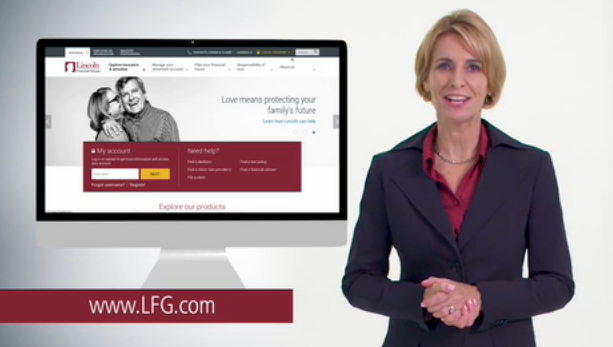 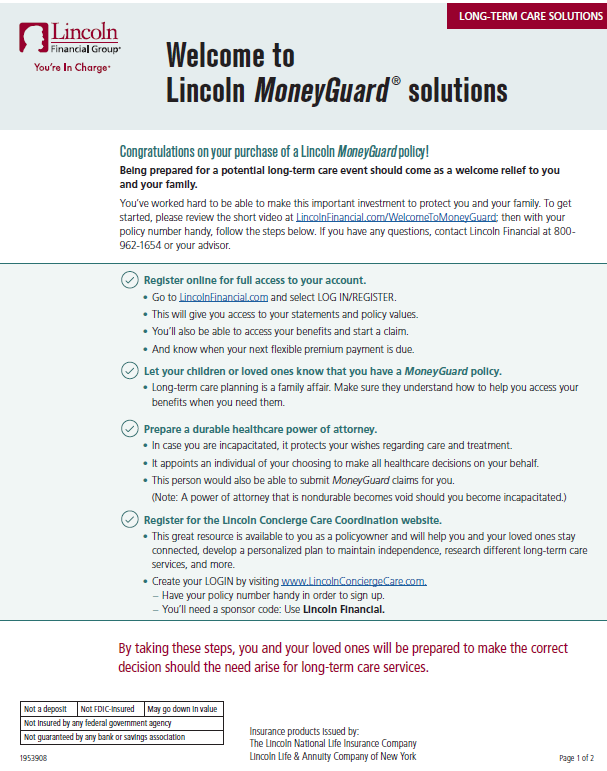 Click HERE to view our welcome video
New Welcome Flyer: 
MGR-CLT-FLI003
For advisors and policy holders only. Not for use with the general public.
9
LINCOLN MONEYGUARD® -  GET TO KNOW THE PROCESS
E-mails can be customized on your behalf.  Please share your logo and contact information with your wholesaler if you’d like a campaign to be created for you.
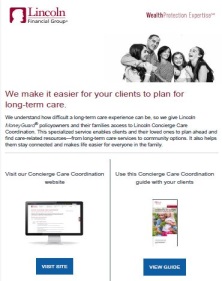 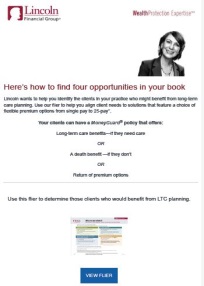 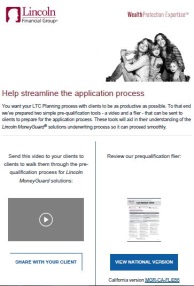 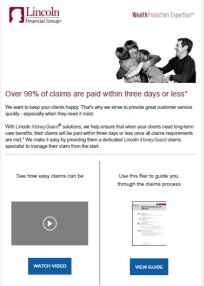 10
[Speaker Notes: Not for use with the general public. Emails/material is intended for agent or broker use.]
LINCOLN MONEYGUARD®  -  EXPANDED FLEX PAY
E-mails can be customized on your behalf.  Please share your logo and contact information with your wholesaler if you’d like a campaign to be created for you.
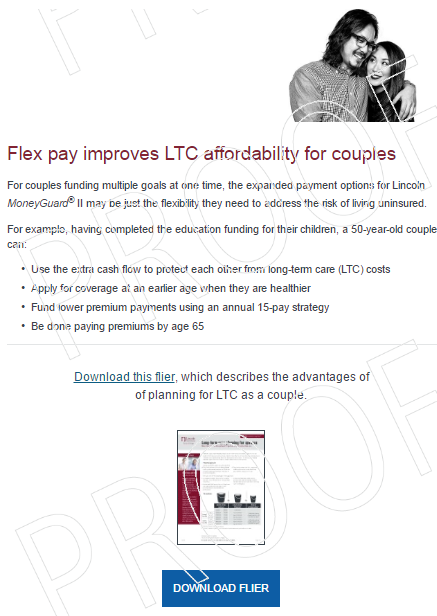 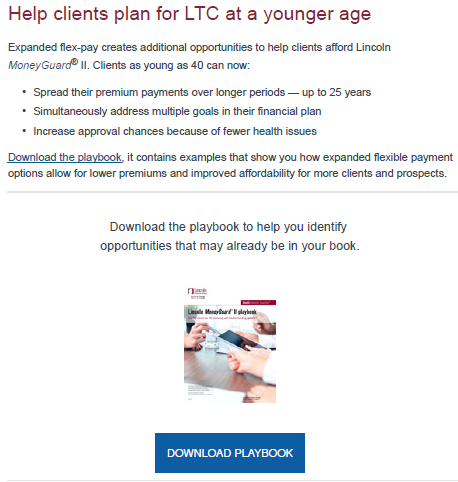 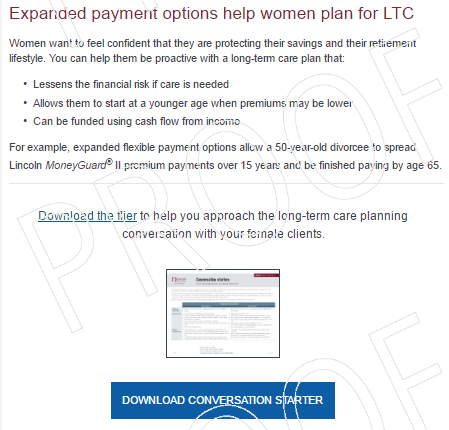 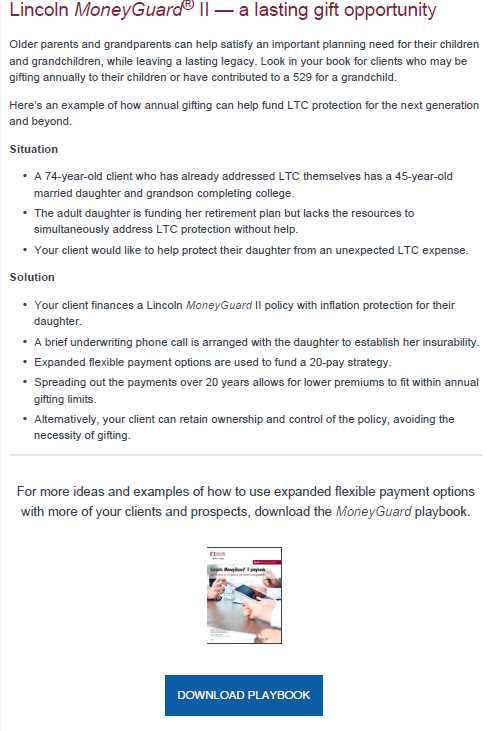 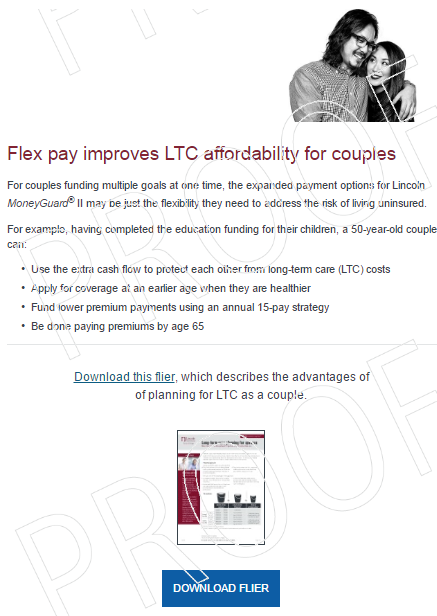 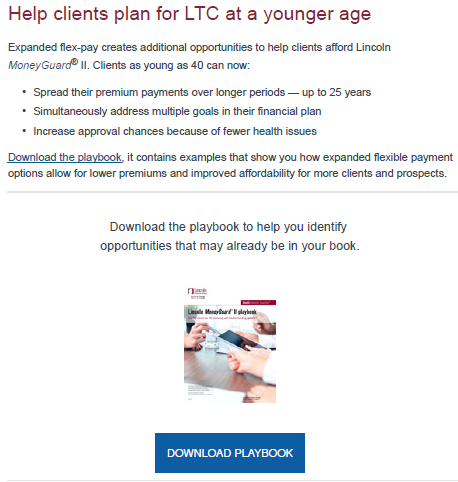 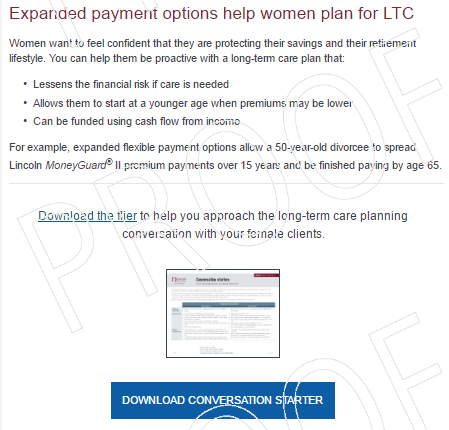 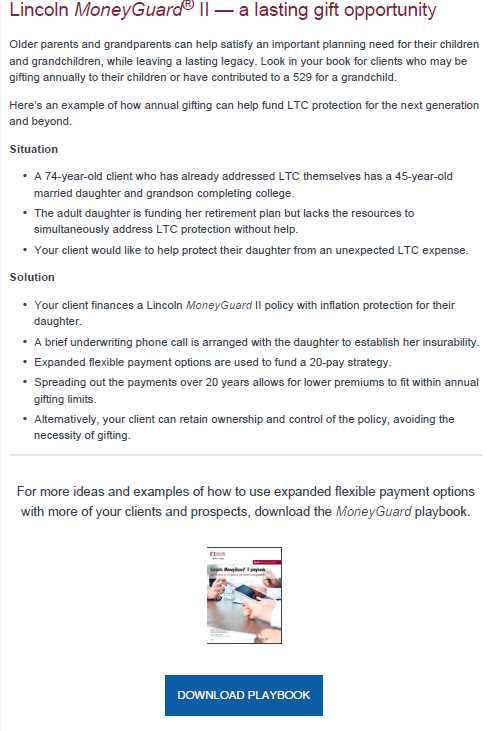 11
[Speaker Notes: Not for use with the general public. Emails/material is intended for agent or broker use.]
WOMEN AND LONG-TERM CARE
12
LINCOLN MONEYGUARD® - WOMEN AND LTC
Expand long-term care planning penetration among female clients and prospects. Help women protect wealth from long-term care expenses by planning for themselves and family before the need arises.
ADVISOR
CLIENT
A LTC conversation with Mom Flier
MGR-INFO-FLI006

A LTC questionnaire
LFD-QUES-FLI001 (ICC version)*
LFD-QUES-FLI002 (for use in AZ, CT, DC, DE, HI, IN, MT, NJ, NY, SD, VI)

Women and LTC Client Whitepaper
MGR-WI-WPR001 (ICC version)*
MGR-WI-WPR002 (for use in AZ, CA, DC, DE, HI, IN, MT, ND, NY, SD)


*     States other than AZ, CA, CT, DC, DE, FL, HI, IN, MT, ND, NJ, NY, SD, VI
Women and LTC Client Seminar
MGR-WI-PPT003 (ICC version)*
MGR-WI-PPT004 

Women & LTC Infographic
MGR-WI-FLI001 (ICC version)*
Advisor Seminar
MGR-WI-PPT001

Advisor White Paper
LFD-WI-WPR001

Advisor Conversation Starters 
MGR-WI-FLI002

Advisor Women & LTC Toolkit 
MGR-WI-FLI003

LTC Planning for Couples flier
MGR-PLAN-FLI001
13
LINCOLN MONEYGUARD® - WOMEN AND LTC
E-mails can be customized on your behalf.  Please share your logo and contact information with your wholesaler if you’d like a campaign to be created for you.
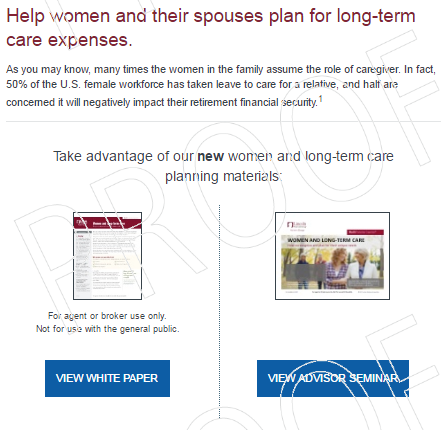 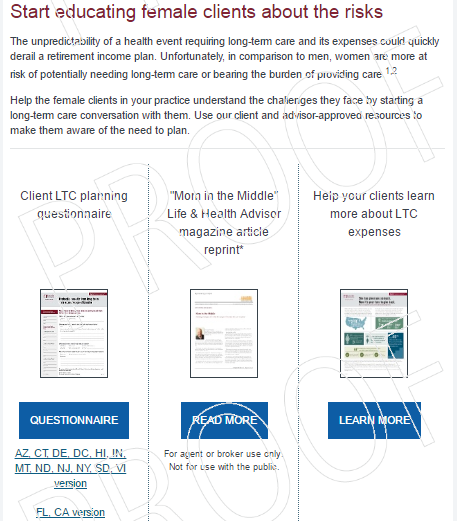 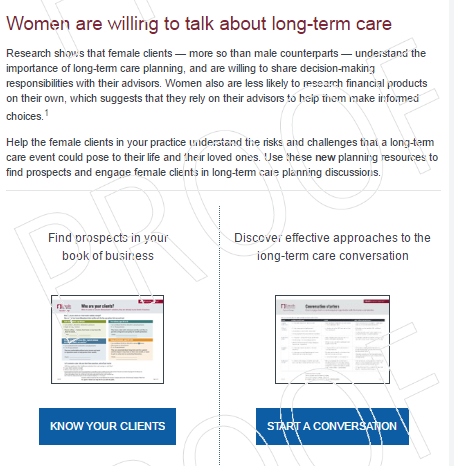 14
[Speaker Notes: Not for use with the general public. Emails/material is intended for agent or broker use.]
CAREGIVING AND ALZHEIMER’S
15
LINCOLN MONEYGUARD® - CAREGIVING AND ALZHEIMER’S
Educate on the two sides of caregiving and help individuals protect wealth from long-term care expenses by planning before the need arises for cognitive impairment, dementia, and Alzheimer’s Disease.
ADVISOR
CLIENT
Alzheimer's Awareness Flier
MG-ALZ-FLI001

Alzheimer’s Infographic
MGR-ALZ-FLI010

Health and Wealth Checklist
MGR-CARE-FLI001

Tips for Caregivers
MGR-CARE-FLI003

Living-well longer Article
MGR-ALZ-ARC001

Creating lasting memories Article
MGR-ALZ-ARC003

*     States other than AZ, CA, CT, DC, DE, FL, HI, IN, MT, ND, NJ, NY, SD, VI
Alzheimer’s Client Seminar
MGR-ALZ-PPT003 (ICC version)*
MGR-ALZ-PPT004 (for use in AZ, DC, DE, FL, HI, IN, MT, ND, SD)


Caregiving Infographic
MGR-CARE-APH002
Alzheimer’s Advisor Seminar
MGR-ALZ-PPT002

Caregiving Advisor Seminar
MGR-CARE-PPT001

Article Reprints:
3 New Findings About LTC Planning Prospects’ Emotions: 
MGR-LTC-ARC012
IRI Winter Insight Magazine article
MGR-CARE-ARC003
16
LINCOLN MONEYGUARD® - CAREGIVING
E-mails can be customized on your behalf.  Please share your logo and contact information with your wholesaler if you’d like a campaign to be created for you.
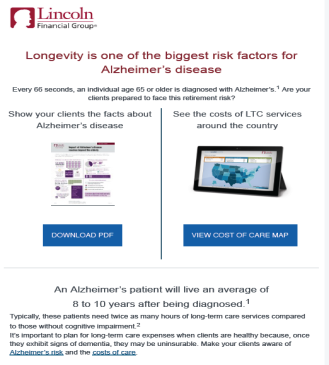 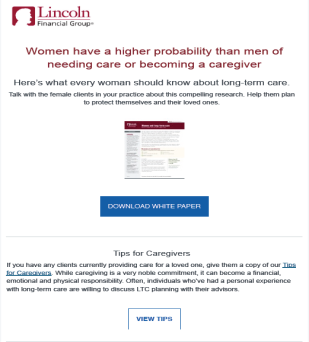 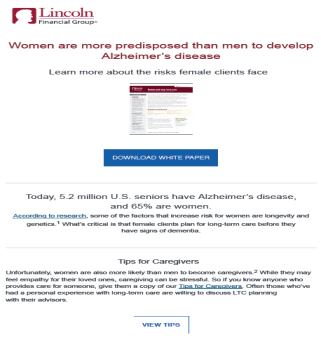 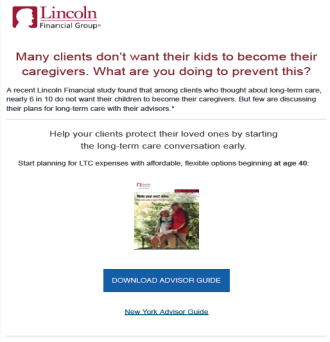 17
[Speaker Notes: Not for use with the general public. Emails/material is intended for agent or broker use.]
WEBINAR OPPORTUNITIES
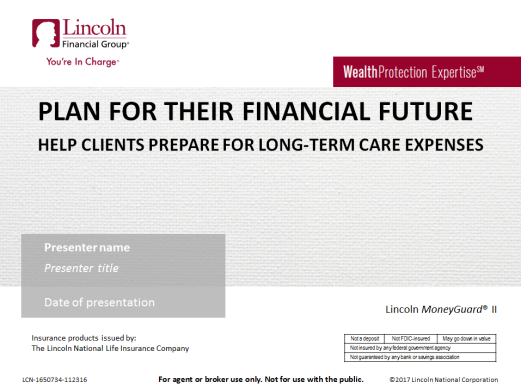 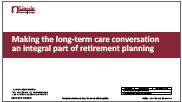 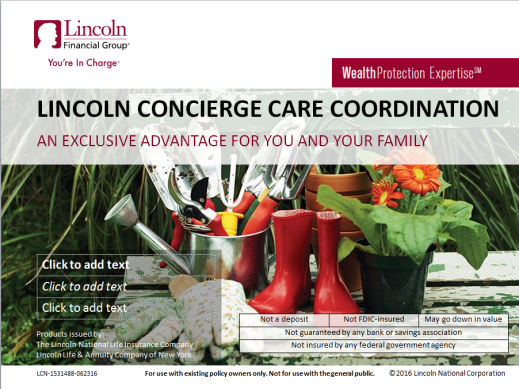 18
WEBINAR OPPORTUNITIES CONT’D
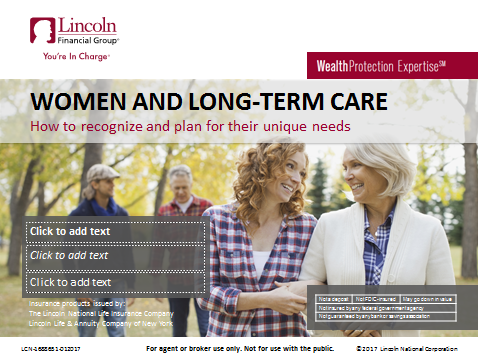 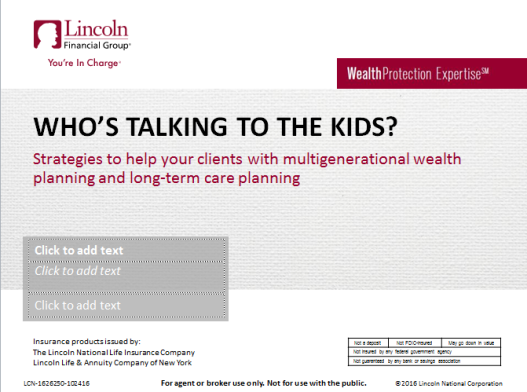 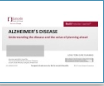 19
DIGITAL TOOLS TO HOST ON YOUR WEBSITE
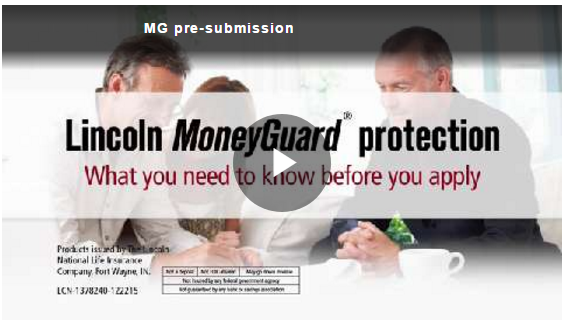 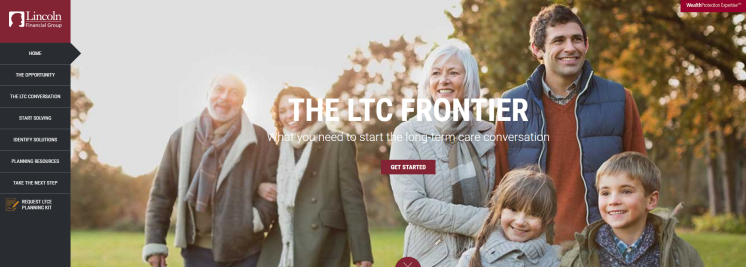 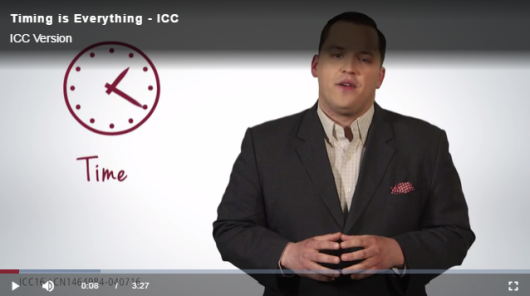 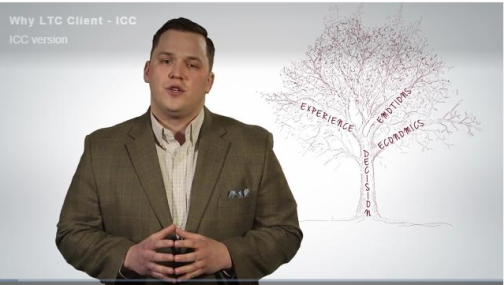 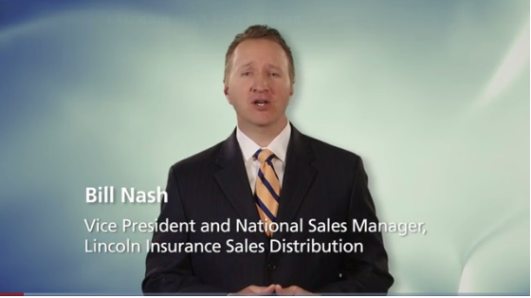 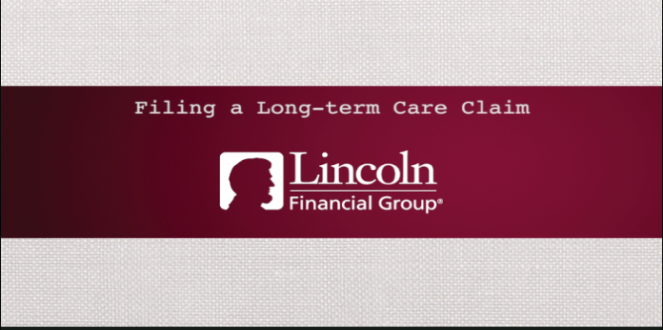 20
[Speaker Notes: Please do not host these links without consent from Lincoln.]
Lincoln’s What Care Costs Website
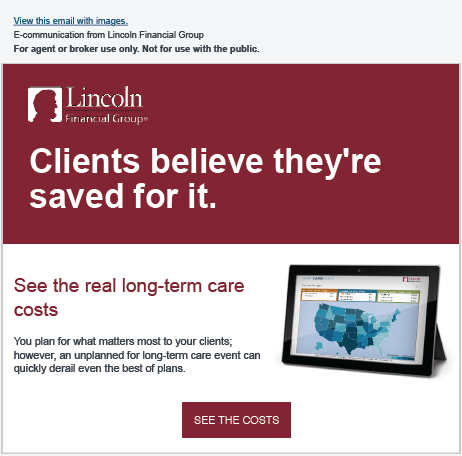 Visit our what care costs website: 
www.whatcarecosts.com/Lincoln

Use sponsor code: Lincoln
21
THANK YOU!
For more information regarding Lincoln MoneyGuard® Marketing opportunities, please reach out to your Lincoln MoneyGuard® representative. 

Sales desk number: 877-533-0114 
MGA Territory: MAP 
LFA Territory: MAP
AGBA-GA Territory: MAP
22
IMPORTANT DISCLOSURES
Lincoln Financial Group® affiliates, their distributors, and their respective employees, representatives and/or insurance agents do not provide tax, accounting or legal advice. Please consult an independent advisor as to any tax, accounting or legal statements made herein.
This material is provided by the insurance company that issues the product[s] described herein; it is intended for use with the general public. The issuing insurance company is not undertaking to provide investment advice for any individual or any individual situation, and you should not look to this material for any investment advice. The issuing insurance company, as well as affiliated companies, have financial interests that are served by the sale of these products. Ask your financial advisor for assistance with your situation.

Lincoln MoneyGuard® II is a universal life insurance policy with a Long-Term Care Acceleration of Benefits Rider (LABR) that accelerates the specified amount of death benefit to pay for covered long-term care expenses. Long-Term Care Extension of Benefits Rider (LEBR) is available to continue long-term care benefit payments after the entire specified amount of death benefit has been paid. The return of premium options are offered through the Value Protection Rider (VPR) available at issue; Base option (1) is included in the policy cost; Graded option (2) is available at an additional cost. Any additional surrender benefit provided will be adjusted by any loans/loan interest/loan repayments, withdrawals taken, and claim payments made; and may have tax implications. Accelerated death benefits may be taxable and may affect public assistance eligibility. The cost of riders will be deducted monthly from the policy cash value. The insurance policy and riders have limitations, exclusions and/or reductions; and are subject to medical underwriting. Long-term care benefit riders may not cover all costs associated with long-term care costs incurred by the insured during the coverage period. All contract provisions, including limitations and exclusions, should be carefully reviewed by the owner.

Issued by The Lincoln National Life Insurance Company, Fort Wayne, IN, on Policy Form LN880/ICC13LN880 with the following riders: Value Protection Rider (VPR) on form LR880 and state variations/ICC15LR880 Rev; Long-Term Care Acceleration of Benefits Rider (LABR) on form LR881/ICC13LR881; optional Long-Term Care Extension of Benefits Rider (LEBR) on form LR882/ICC13LR882.
23
IMPORTANT DISCLOSURES
Lincoln MoneyGuard® Reserve universal life policies  are issued by Lincoln Life & Annuity Company of New York, Syracuse, NY, on Policy Form LN850 (8/05) with a Convalescent Care Benefits Rider on Rider Form LR851 (8/05), a Terminal Illness Accelerated Death Benefit Rider on Rider Form LR853 (8/05), a Right to Purchase a Long-Term Care Policy on Endorsement Form LR856 (8/05), and a Nonforfeiture Benefit Rider on Rider Form LR855 (8/05).

All guarantees and benefits of the insurance policy are subject to the claims-paying ability of the issuing insurance company. They are not backed by the broker-dealer and/or insurance agency selling the policy, or any affiliates of those entities other than the issuing company affiliates, and none makes any representations or guarantees regarding the claims-paying ability of the issuer.

Products and features, including benefits, terms, and definitions, may vary by state.
24